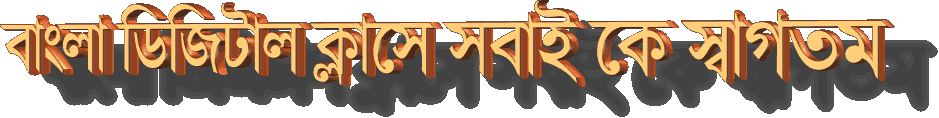 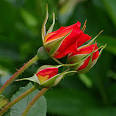 পরিচিতি
মোঃ হযরত আলী
সিনিয়র শিক্ষক(সামাজিক বিজ্ঞান)
দৌলতখালী মাধ্যমিক বিদ্যালয়
দৌলতপুর, কুষ্টিয়া
Email id: hazrata491@gmail.com
শ্রেনিঃ ৯ম/১০ম 
বিষয়ঃ বাংলা ১ম পত্র
বিশেষ পাঠ “শিক্ষা ও মনুষত্ব
সময়ঃ ৫০ মিনিট
তাংMonday, August 28, 2017
সালাম বিনিময়
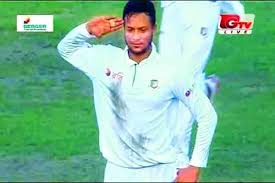 শিখন ফল
১।কবির জন্ম স্থান কোথায় তা বলতে পারবে?
২।শব্দের অর্থ ও শব্দ দিয়ে নতুন নতুন বাক্য তৈরি করতে পারবে ?
৩। শিক্ষিত ও অশিক্ষিত ব্যাক্তির মধ্যে তুলনা মুলক প্রার্থক্য বর্ণনা করতে পারবে?
৪।শিক্ষা ও মনুষত্ব’ প্রবন্ধের মুল তাৎপর্য বিশ্লেষন করতে পারবে?
পাঠ ঘোষনা
এম, এ পাশ
জন্ম স্থানঃ কুমিল্লা
ঢাকা বিশ্ব বিদ্যালয়
জন্মঃ ১৯০৩
অধ্যাপক
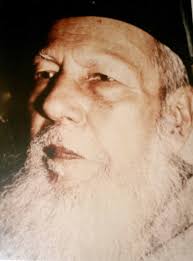 মুত্যঃ ১৯৬৫
পত্রিকাঃ “শিখা
গ্রন্থঃ
সভ্যতা ও সুখ
সংস্কৃতিবান
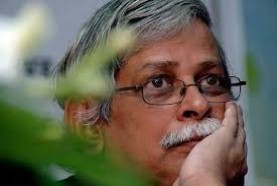 শিক্ষিত মানুষ
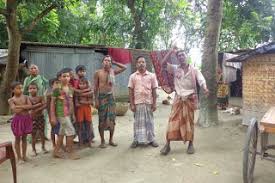 অশিক্ষিত জন গোষ্টি
শব্দার্থঃ
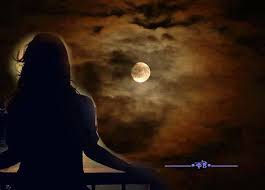 তিমির
অন্ধকার
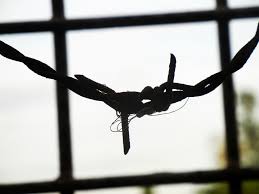 শিকল
বেড়ি
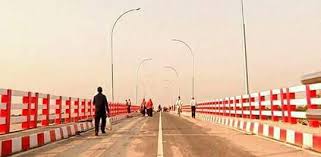 উন্মোচন
খোলে দেওয়া
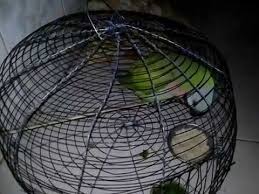 পিঞ্জির বদ্ধ
খাঁচায় বন্দি
একক কাজঃ
 
কারারুদ্ধ আহার তৃপ্ত মানুষের মুল্য কত টুকু খাতায় লিখ?
শিক্ষাপ্রতিষ্টান
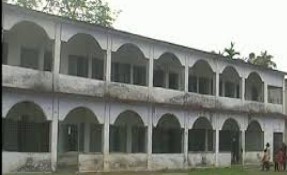 ২য় তলা
“মনুষত্ব”
নিচ তলা জীব সত্বা”
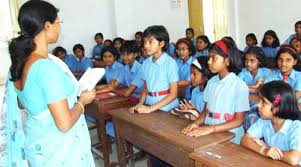 শিক্ষার মাধ্যমে মনুষত্ব বিকশিত হয়
দলীয় কাজঃ
কি কি কাজ করলে শিক্ষা ও মনুষত্ব বিকশিত হয় সেই সমন্ধে তোমার মতামত দাও?
মুল্যায়ন
১।কবি ব্যাক্তি গত জীবনে কোন পেশায় নিযুক্ত ছিলেন?
২। শিক্ষিত ও অশিক্ষিত মানুষের মধ্যে যে পার্থক্য   কি কি?
বাড়ির কাজঃ
শিক্ষা ও মনুষত্ব প্রবন্ধের মুল ভাব খাতায় লিখে আনবে
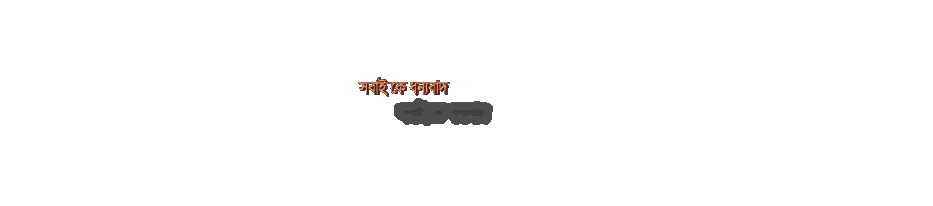 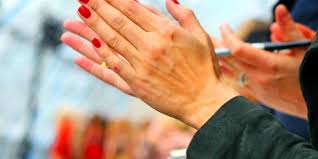